Notre pays, ville et école
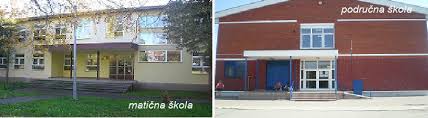 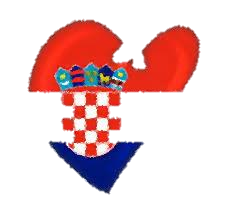 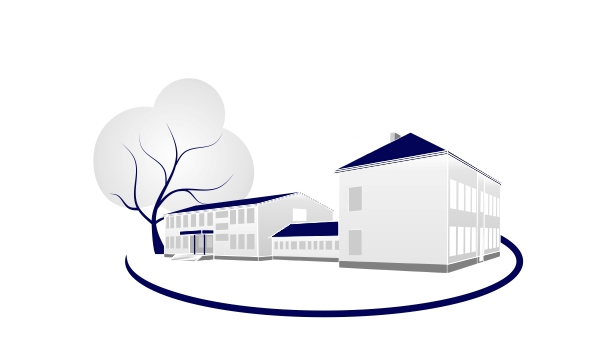 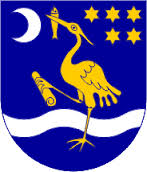 Notre pays
Croatie
LES SYMBOLES NATIONAUX CROATES
Le drapeau croate est bleu-blanc-rouge avec un blason historique ( 25 carrés rouge et blanc) et une couronne stylisée avec 5 petits blasons repésentants les 5 régions de la Croatie.
Le blason, fait de carrés rouge et blanc, est le symbole de la Croatie depuis les temps anciens.
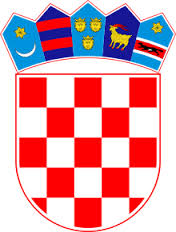 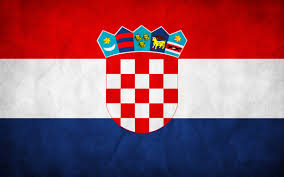 L’ HYMNE CROATE
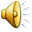 L’hymne croate Lijepa naša (notre magnifique nation )
 a été écrit en 1835 par Antun Mihanović et mis en musique en 1846 par Josip Runjanin.
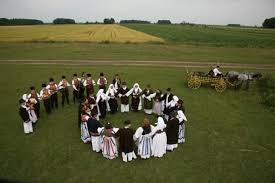 Slavonia-  „kolo” dance traditionnelle
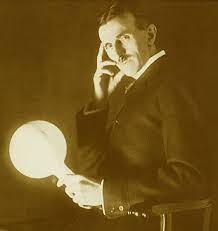 Inventions Croate
Le courant alternatif
La cravate
La torpille
Le stylo bille
Le parachute…
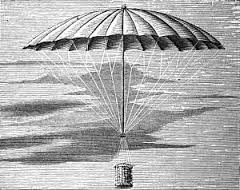 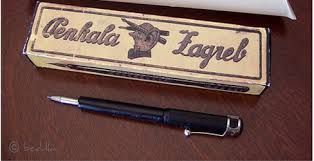 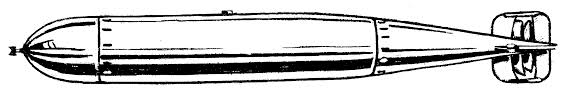 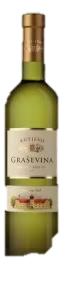 Souvenirs Croates
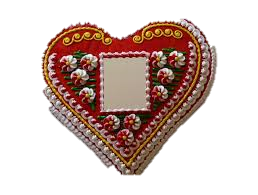 La dentelle
Le parapluie de Šestinski 
Le cœur de Licitarsko (pain d’épices ) 
Vučedol dove
Kazun (magasin)
La nourriture (huile d’olive , fromage, viande …)
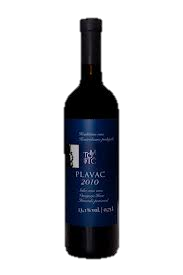 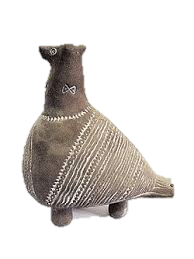 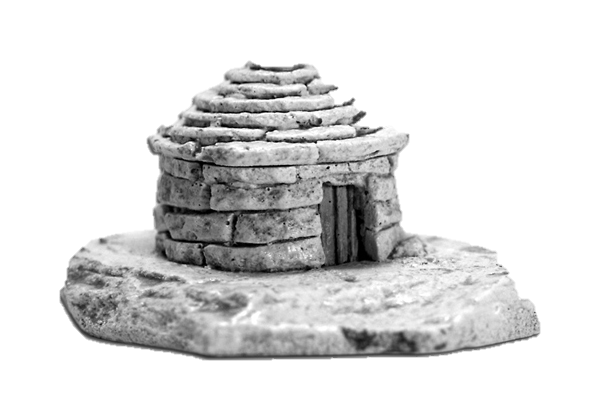 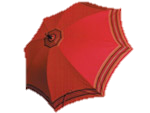 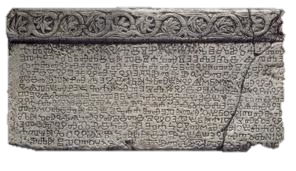 HISTOIRE CROATE
Tablette de Bašćanska - première mention du nom de Croatie
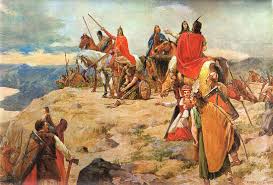 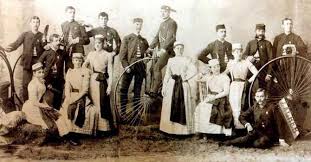 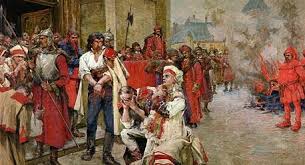 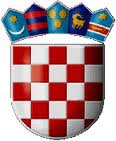 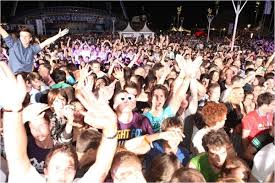 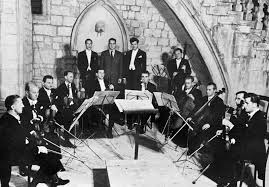 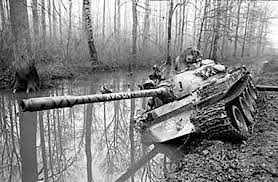 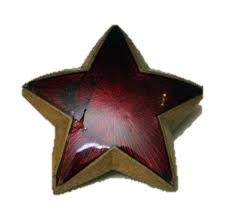 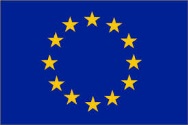 Monnaie croate
La monnaie croate est le 
kuna –HRK 
(1 € =  7,7HRK)
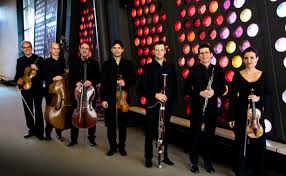 La Croatie a une longue et fertile histoire avec la musique classique
La capitale
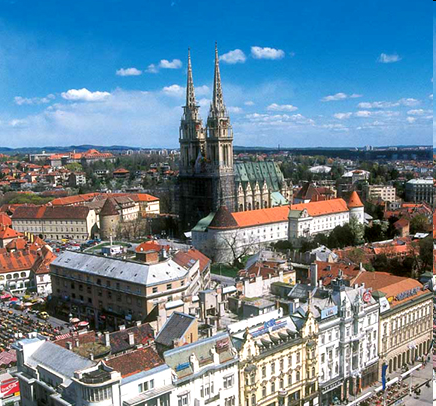 Zagreb est la capitale de la Croatie
C’est aussi la ville la plus grande (  1 million d’habitants…
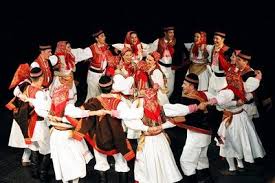 Prigorje- danse traditionnelle
GEOGRAPHIE…
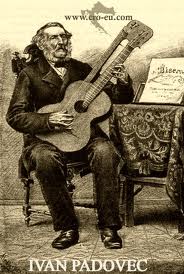 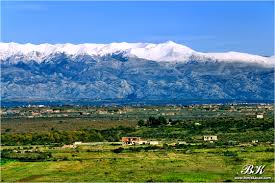 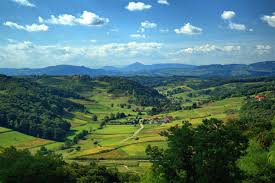 Le premier rocker croate
Croatia is a country in the south-east of Europe
Istria- traditional musicans
Borders with:
Slovenia, Italy, Serbia, Hungary, Bosnia and Herzegovina, Monte Negro
Dalmatia- traditional „Klapa”choire
In regions
Blue- Dalmacija
Red- Zagorje and Prigorje
Green- Slavonija and Baranja
Yellow- Istra , Lika and Primorje
Purple- Zagreb Capital erea
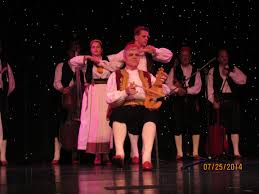 Dubrovnik- traditional „Linđo” dance
Temperature
Much of Croatia exhibits moderate continental climate
 The mean temperature in January ranges mostly from 0°C to -2°C in the continetal part, 
Temperature in July in the continental part of Croatia is 22°C.
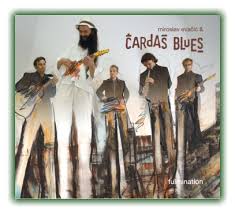 Modern Ethno-Blues band
Structure ethnique du pays
La structure ethnique du pays montre une grande et stable homogeneïté. 
La majorité est croate (78%). 
Les autres populations : Serbes (14%), Musulmans, Slovènes, Italiens, Polonais, Slovaques, Albanais, Gitans, etc.
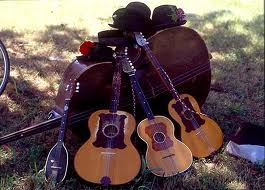 „tambura” instruments traditionnels
La religion
La majorité de la population est catholique (76,6%), 12,3% pratiquent d’autres religions (chrétiens musulmans, athées,…).
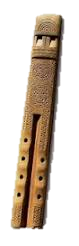 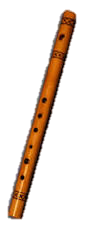 „frula” flûtes traditionnelles
Slavonski Brod prononciation [slǎv̞ɔ̝ːnskiː brɔ̝̂ːd]
Est une ville à l’est de la Croatie , c’est un port situé sur la rivière Sava .
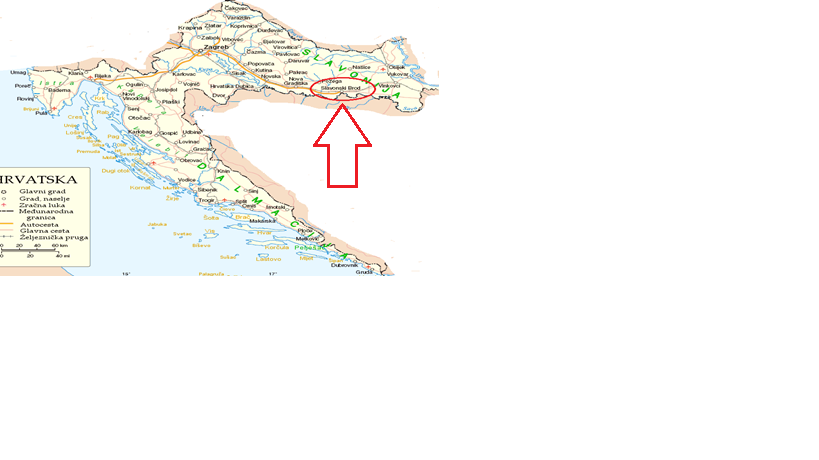 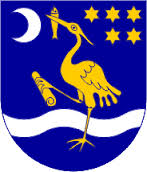 blason
La région de  Slavonija …
Une  région de rivières de forêt et de plaines 
* Ne perdez pas vos yeux de vue , ils pourraient se perdre du fait qu’il n’y a rien pour se poser dessus !!!
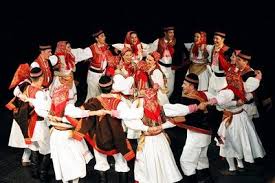 Prigorje-  danse traditionnelle
The city of Slavonski Brod
Slavonski brod
Située dans la région de Slavonia
C’est le centre culturel , administratif et financier  du comté de Brod-Posavina Population d’environ 60 000 hab
L’économie de la ville est basée sur la transformation du métal , la viticulture, les vergers, le bois         ( parquet , ameublement) , le textile (prêt à porter), le cuir , les brasseries ,les  imprimeries et les matériaux de construction.
C’est la sixième ville de la Croatie
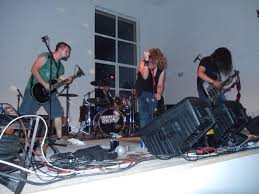 Brod a une petite scène musicale :musique urbaine , rap et rock
Histoire
Les premières découvertes pré-historiques datent de -8000 
Le premier village installé à Brod date des temps romains : 
MARSONIA
Il fit parti de l’empire austro-hongrois
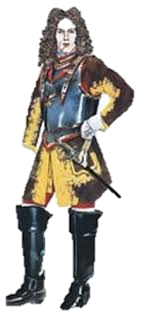 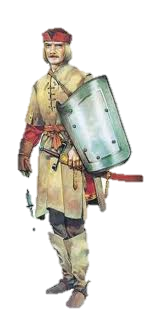 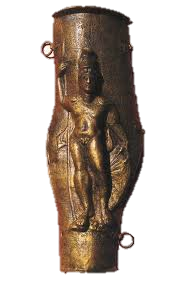 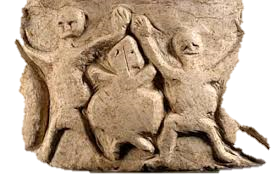 Les parcs de la ville…
* Aller boire son café au „Korzo” est une habitude régulière des habitants …
* Surtout ne passez pas à côté , et prévoyez du temps ( environ 2-3 heures)!!!
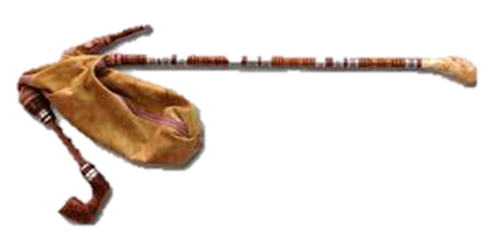 „gajde” cornemuses Croates
Une forteresse
* fortifications du 16ème siècle 
* Parfois des mises en scène ont lieu…
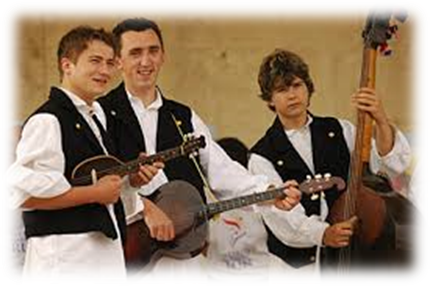 Groupe de  „tamburica”
D’autres sites de  Slavonski Brod
Un monastère fransiscain 
La caserne de pompiers
Des statues des histoires de  Ivana Brlić-Mažuranić 
La piscine
La maison Brlićevac 
La maison Brlić 
…
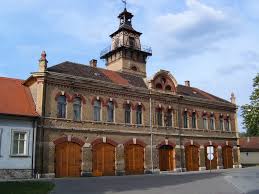 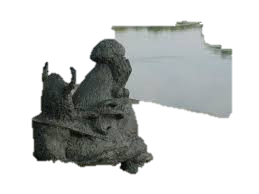 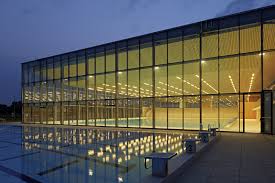 Des évènements intéressants à Slavonski Brod
Les journées Ivana Brlić-Mažuranić  (journées de l’enfant)
La journée des motards
L’exposition des fleurs
Diverses expositions: théâtre, concerts…
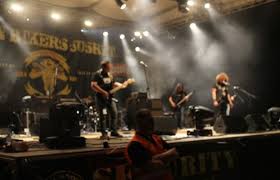 ĐURO PILAR
Ecole primaire
Vinogorska 1, 35000 Slavonski Brod
CROATIA
+38535465004
ured@os-djpilar-sb.skole.hr
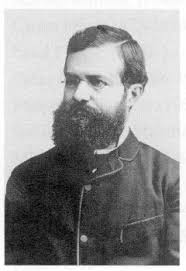 Đuro Pilar- un géologiste, minéralogiste, astronome, enseignant…
notre école
Slavonski Brod
dans VINOGORJE et KOLONIJA (banlieues)
Les deux banlieues ont environ 9000 habitants chacune.
“Đuro Pilar” école primaire
Est composée de deux bâtiments 
Le principal et le secondaire 
Le principal: (Vinogorje) 1000m², 8 niveaux scolaires ,un nouveau gymnase, une salle informatique et une cuisine
Le secondaire :(Kolonija) 3651m², 8 niveaux scolaires ,un gymnase, une salle informatique et une cuisine
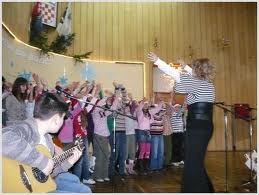 Deux chorales , une religieuse et une officielle
OŠ “Đuro Pilar” a été inaugurée le 23 septembre 1908
Le bâtiment principal (à Vinogorje) fut construit en 1964 
Le bâtiment secondaire (à Kolonija) fut construit en 1981 
Aujourd’hui , notre école a 800 élèves, 63 enseignants, 1 directeur , 1 pédagogue, 1 psyhologue, 1 bibliothécaire, et 13 employés aux services techniques .
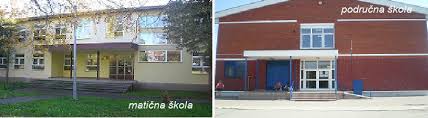 Bâtiment secondaire
Bâtiment principal
Nous pratiquons beaucoup d’activités extra-scolaires …
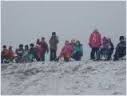 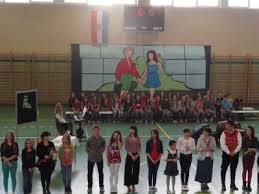 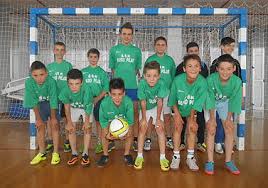 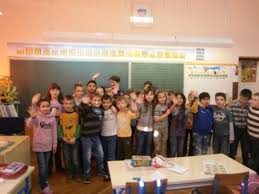 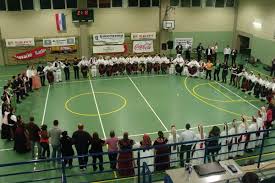 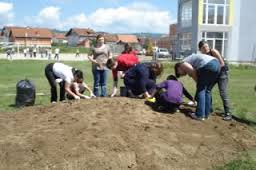 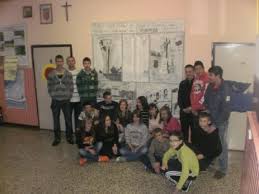 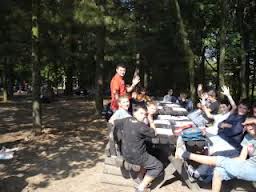 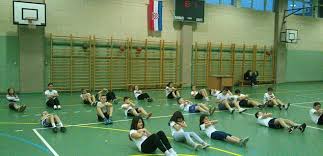 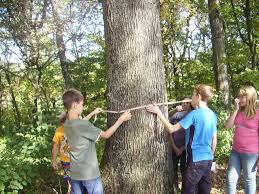 Notre fierté…
Globe program state champions
2ème place en compétition d’anglais
De nombreux  prix de la ville, de la région ou de l’Etat en litterature , art, sport …
Pioniers en Erasmus+, KA2  !!!
A bientôt !
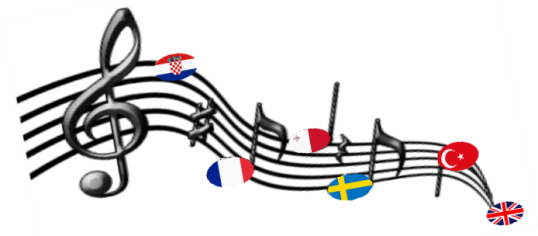 L’équipe Croate; 
Mirela, Ema, Svjetlana and Igor